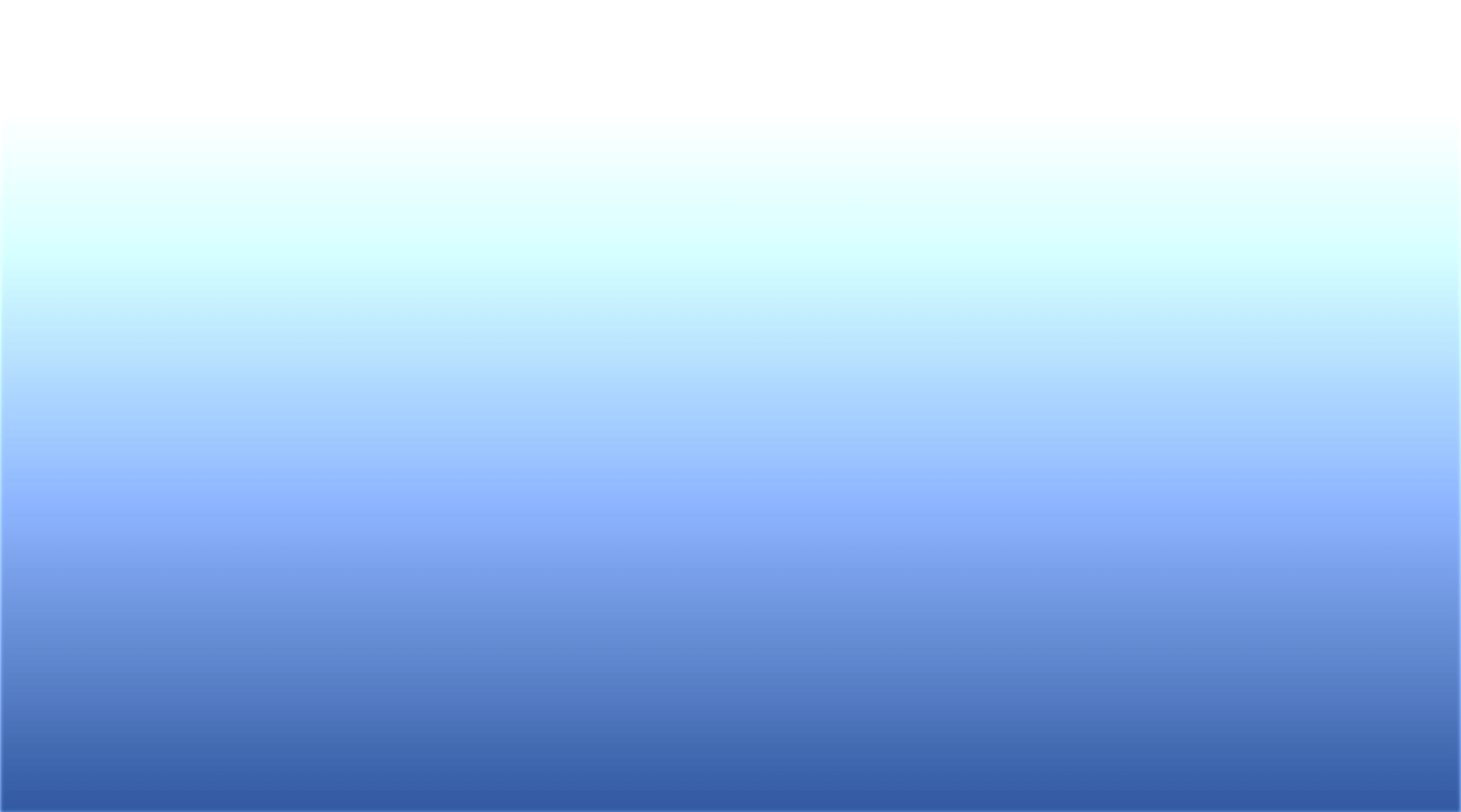 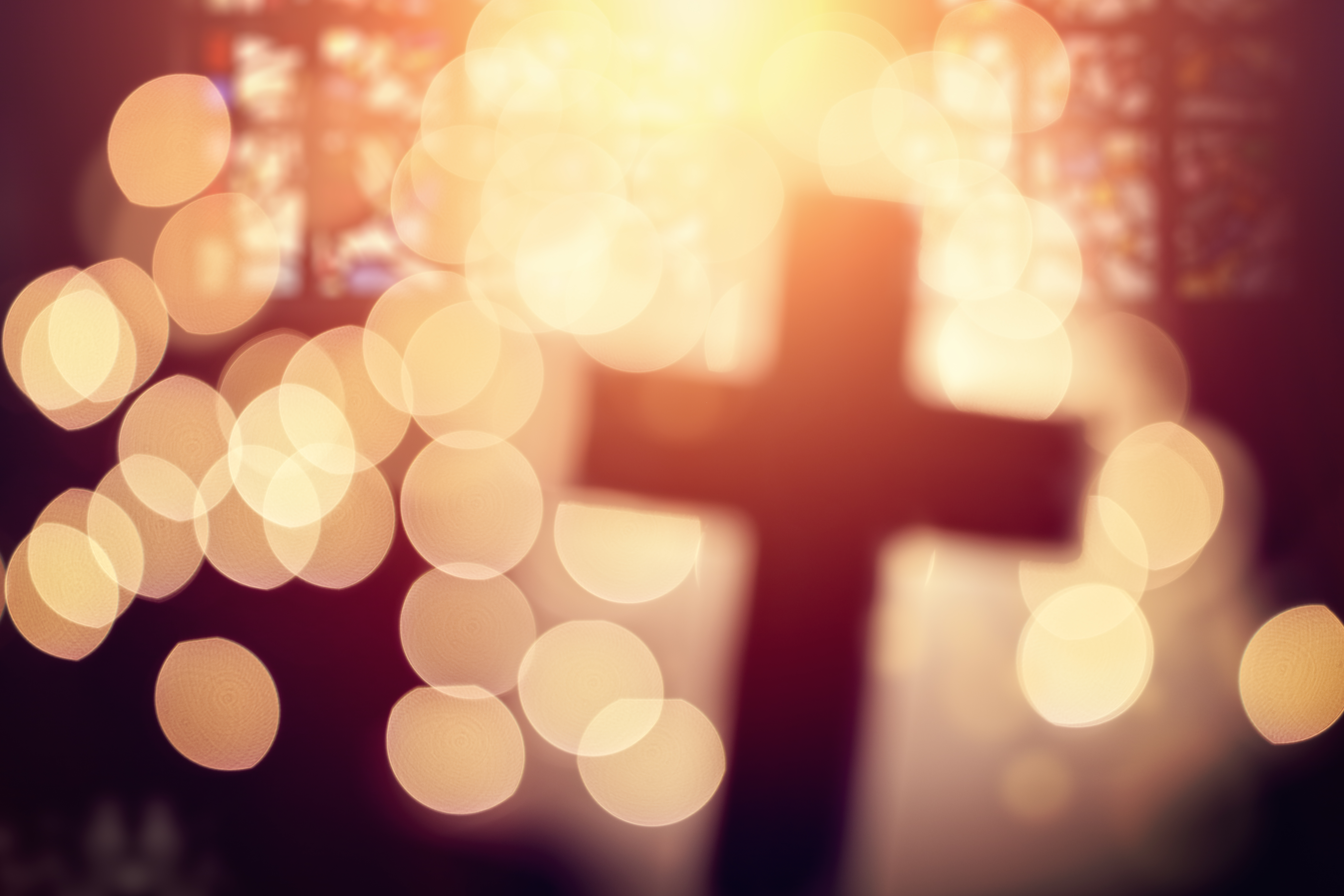 DAY 7
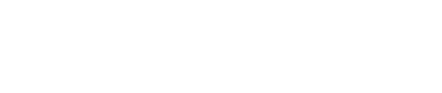 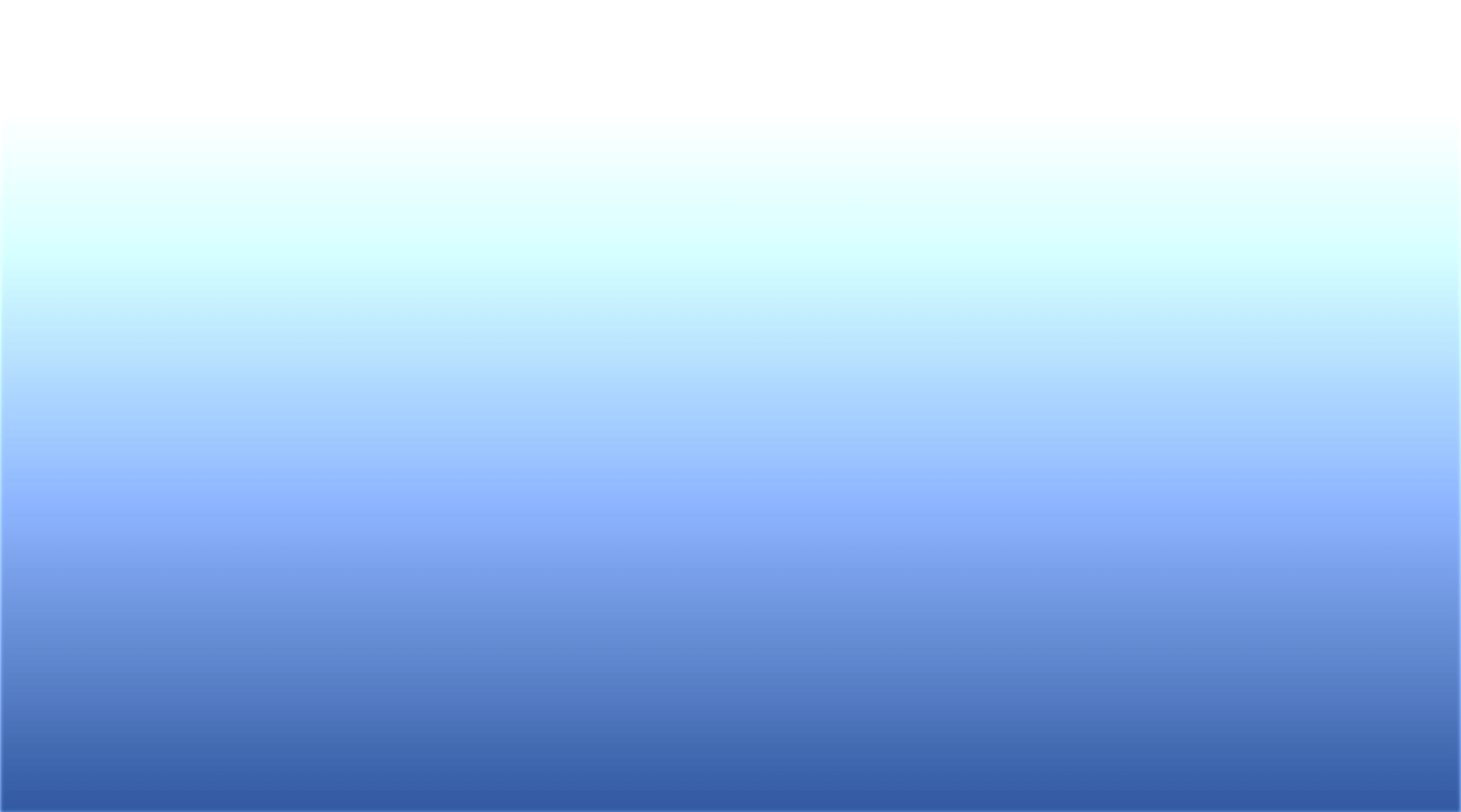 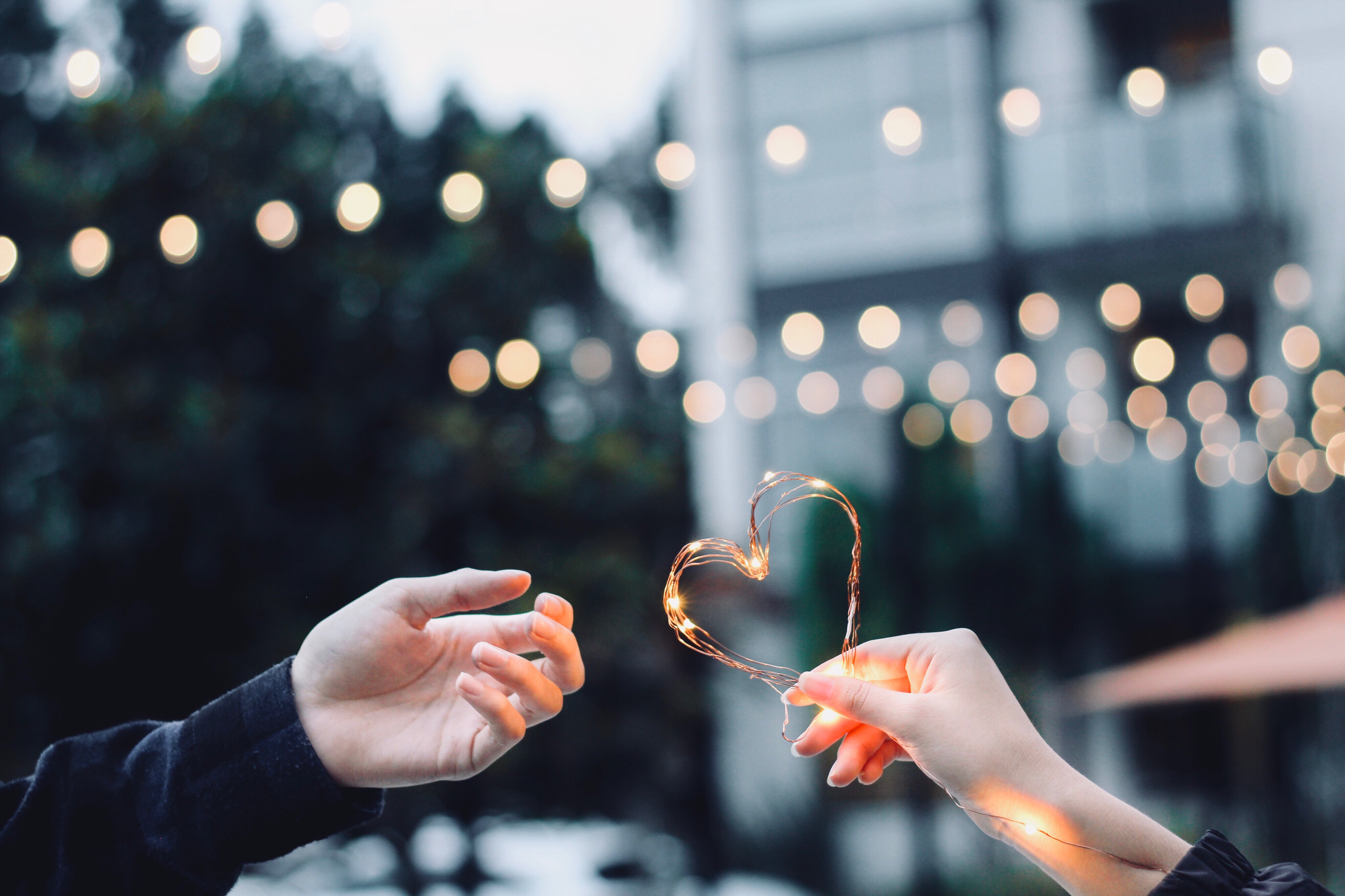 The Gift of Love
“But Jesus said, ‘Let her alone; she has kept this for the day of My burial’” (John 12:7).
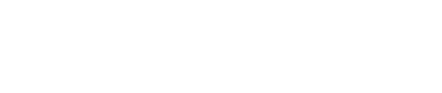 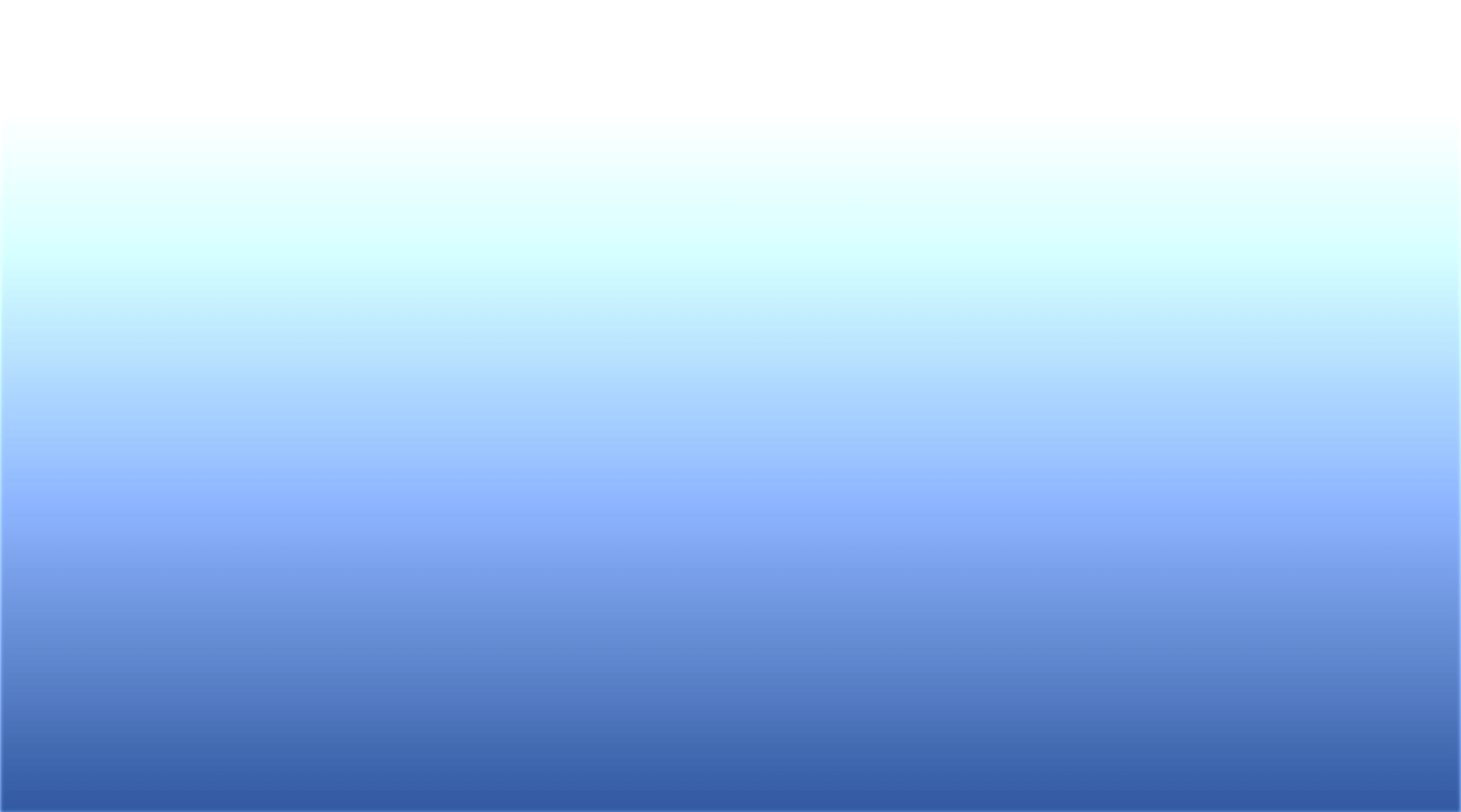 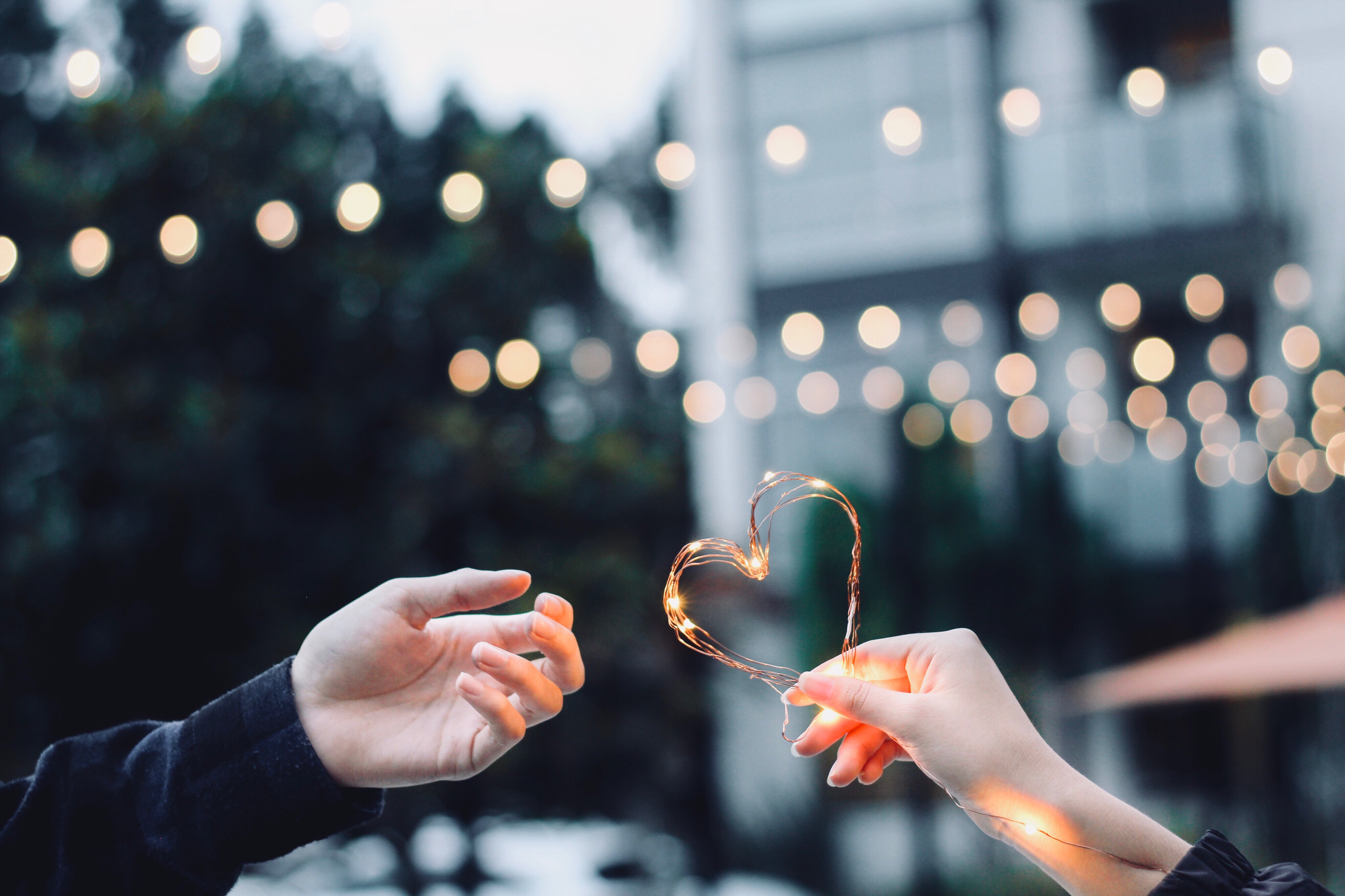 The Context in the Gospel of John
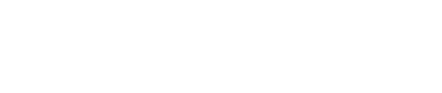 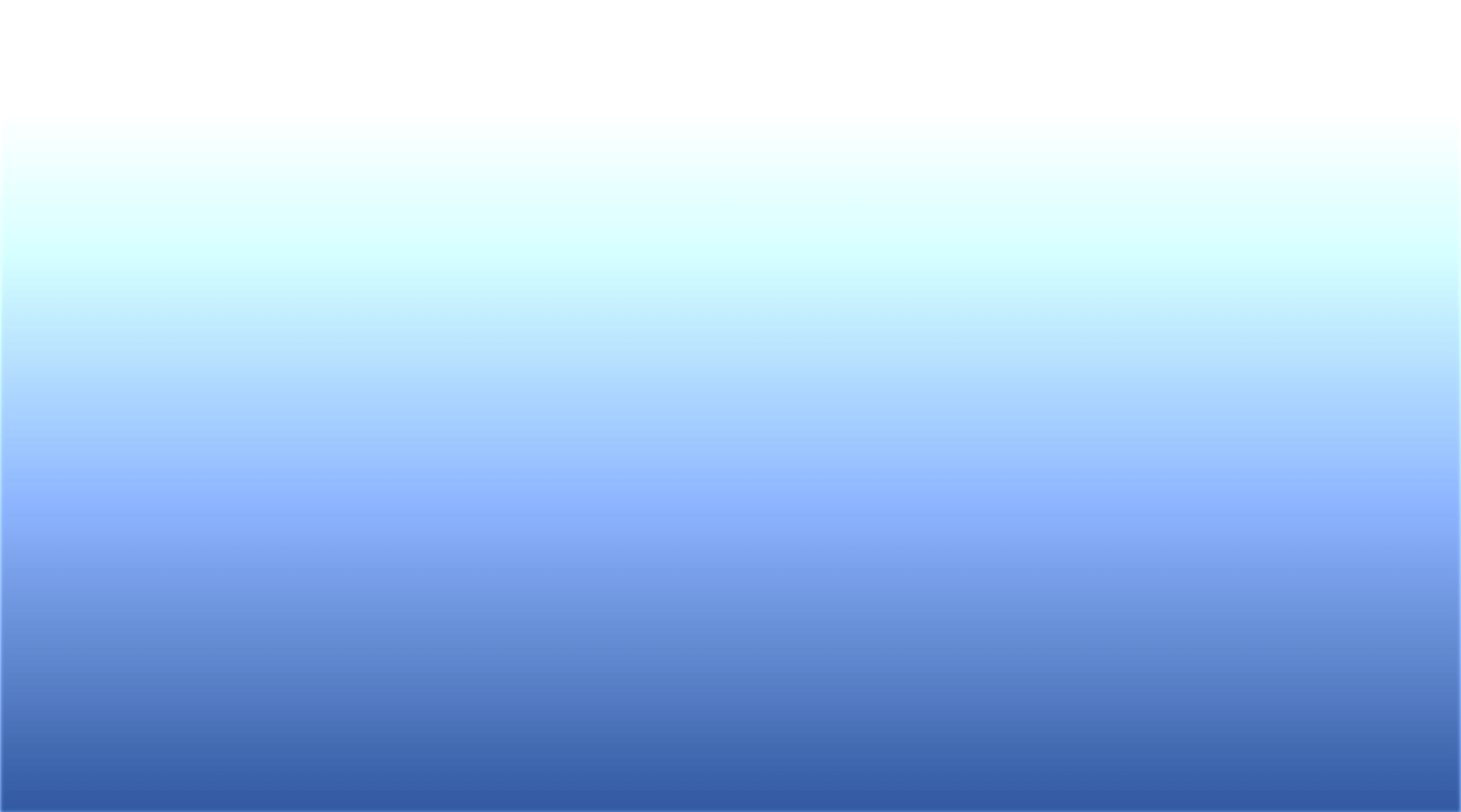 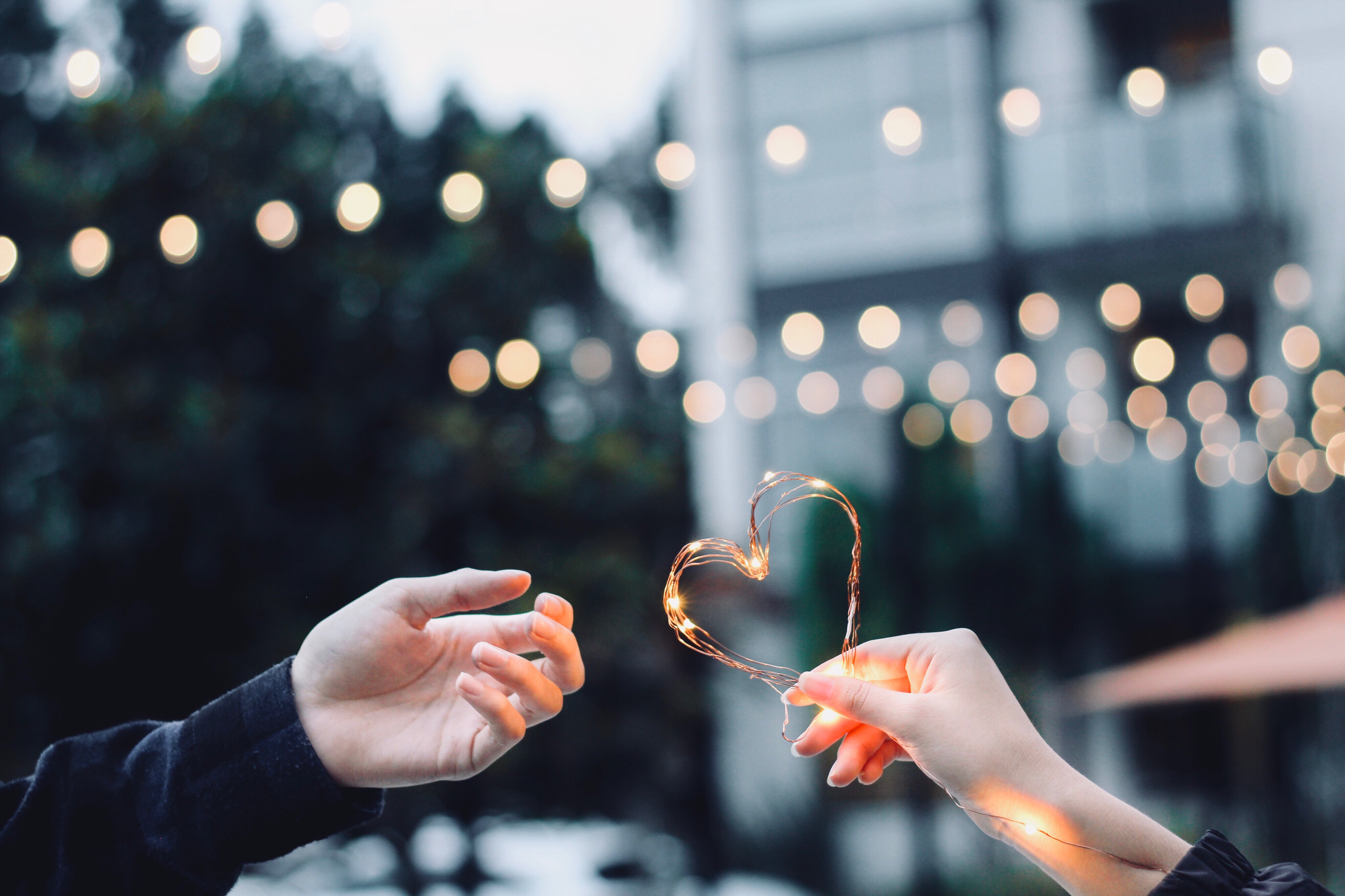 Dinner at Simon’s House
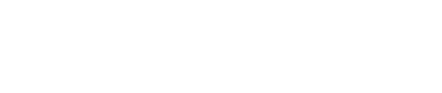 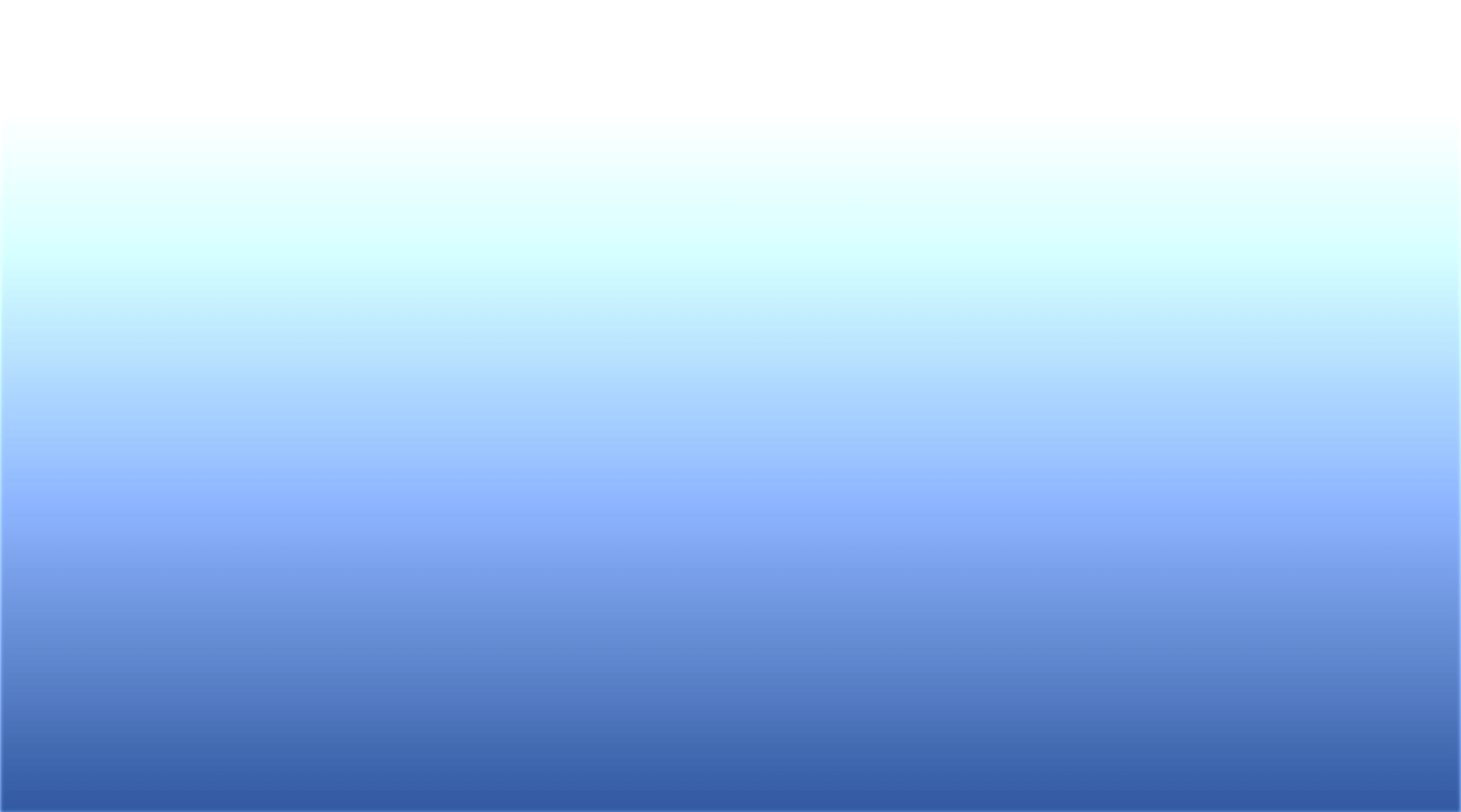 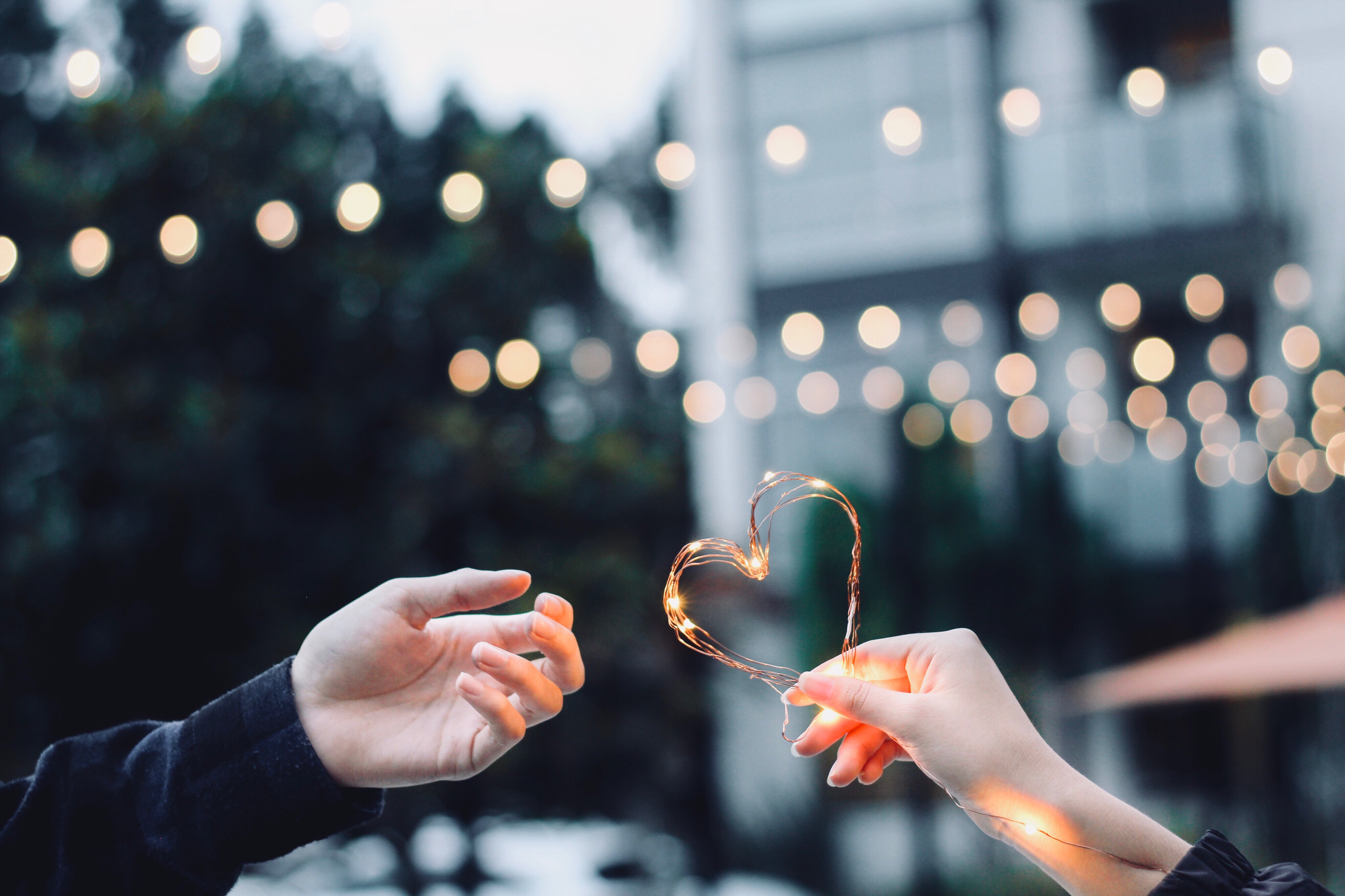 Two Characters with Totally Different Attitudes
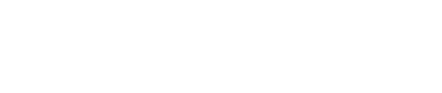 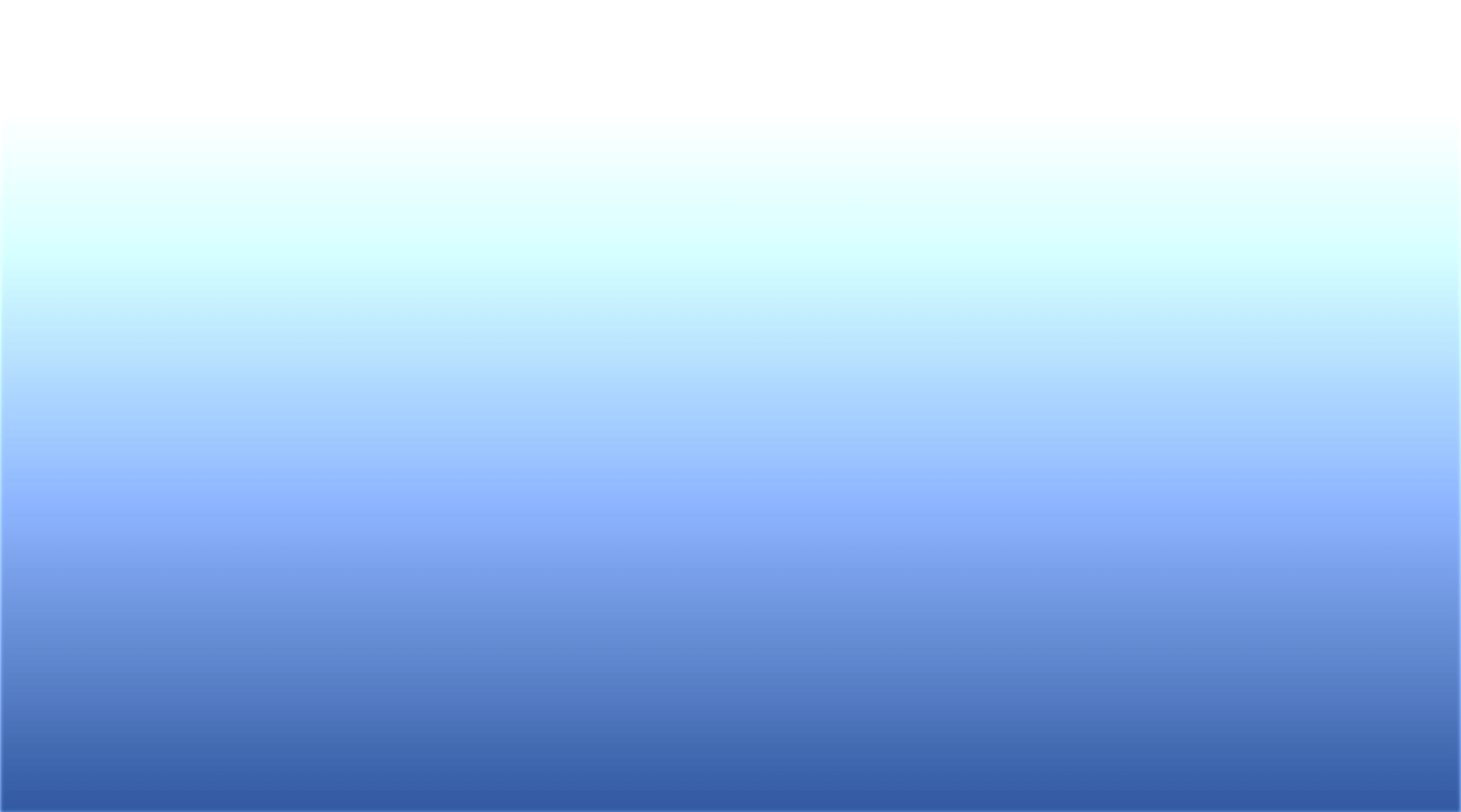 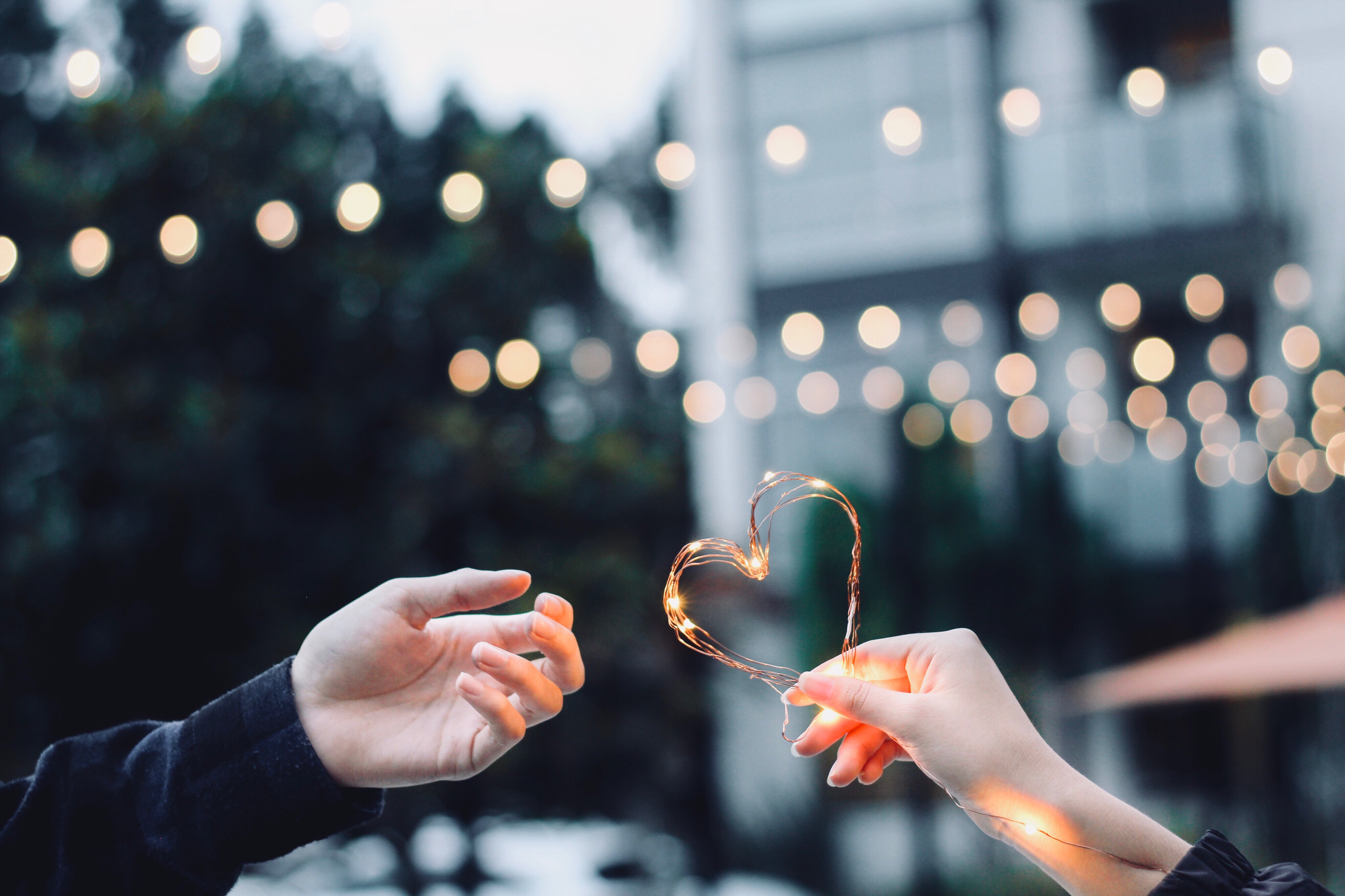 Gifts for God
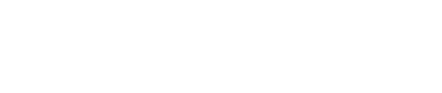 Questions:
Am I happy that God has instituted the offering system, or is it something that bothers me?

Are there gifts that God does not accept today, and if so, what are they?

I am willing to decide that my offering is not out of impulse or made of sums that do not represent me. To what extent is my offering a symbol of the sacrifice at Calvary?
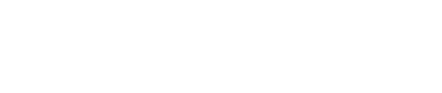 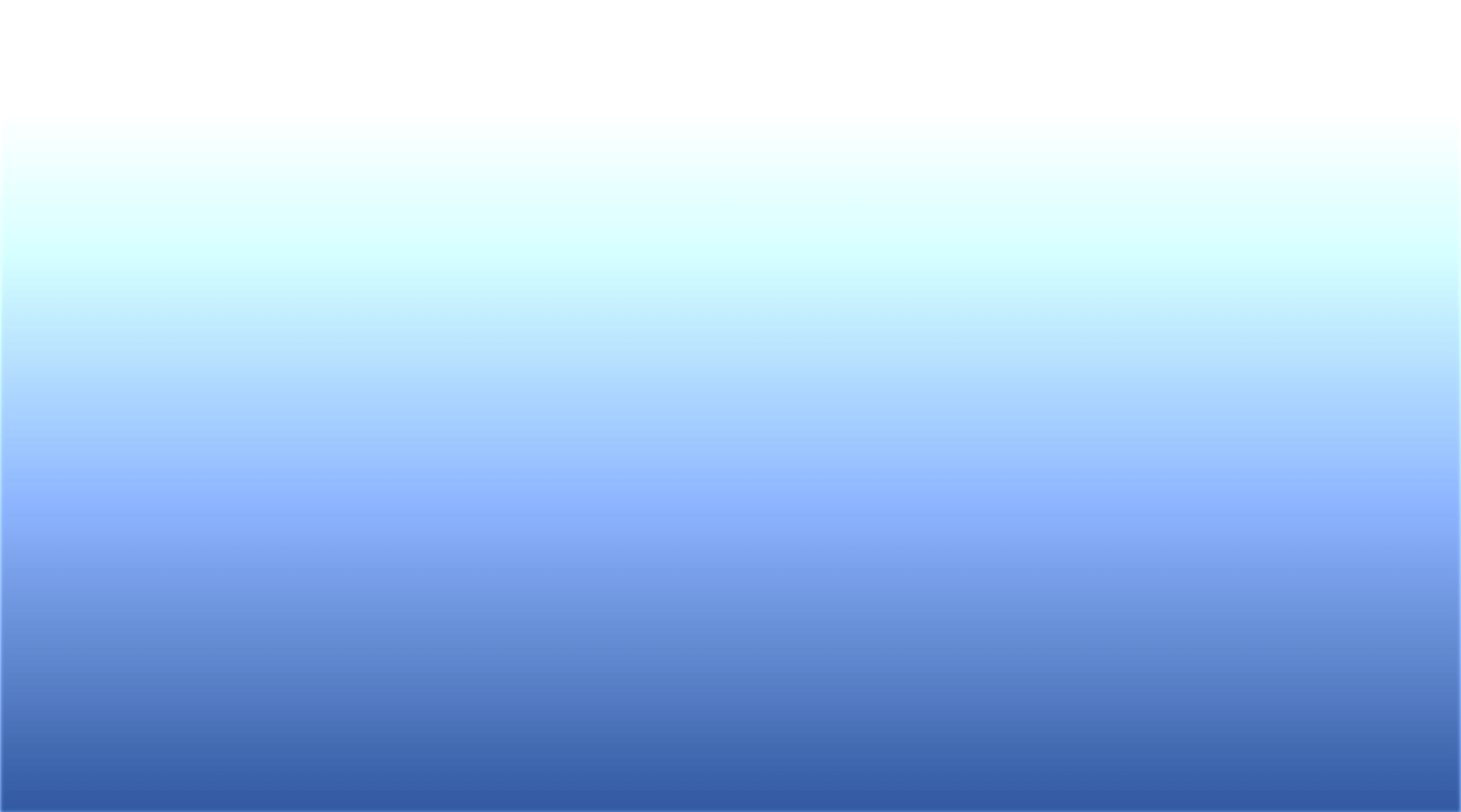 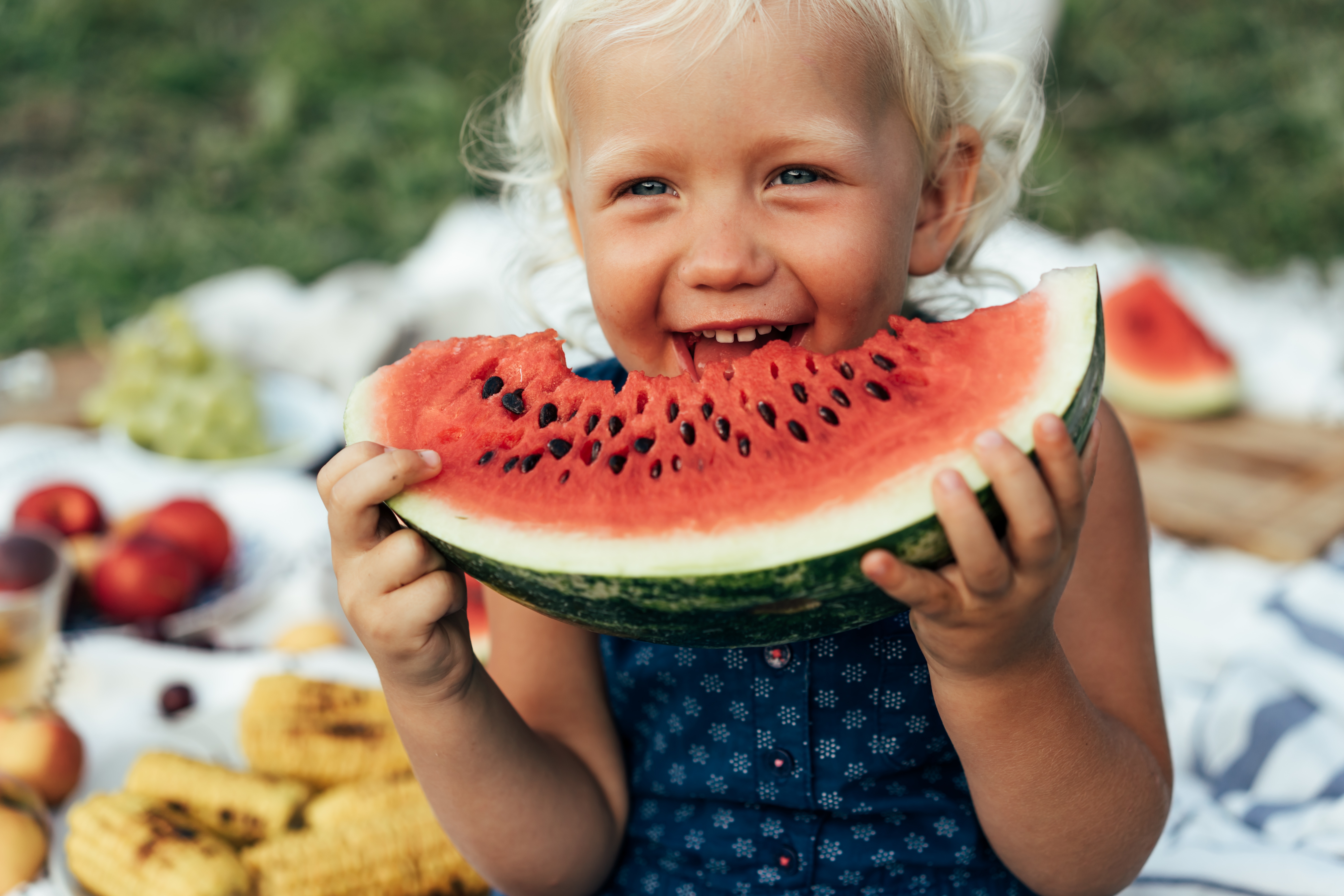 Children’s Story
“Render . . . to God the things that are God’s” (Matt. 22:21).
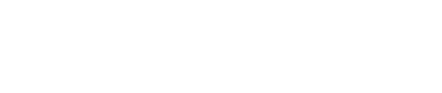 Children’s Story:

“Render . . . to God the things that are God’s” (Matt. 22:21).
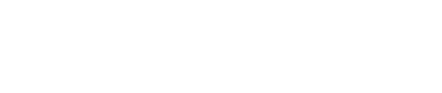 Questions:
Why do you think God wants us to give offerings to church?

How can our money help others to know Him?

Challenge: try to save as much as possible this week and give the sum at church, asking God to use it as a blessing to those in need.
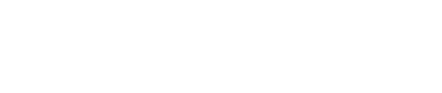